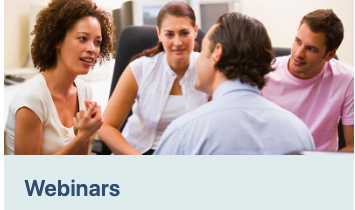 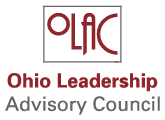 Five Things Principals
Should Know and Do
Brian A. McNulty Ph.D.
Part One
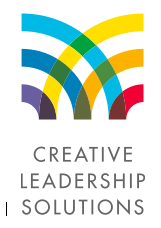 Outcomes
Participants will understand the importance of…
Outcomes
Participants will understand the importance of… 
Focus
Outcomes
Participants will understand the importance of… 
Focus
Leading teacher learning
Outcomes
Participants will understand the importance of… 
Focus
Leading teacher learning
Collective leadership and teams
Outcomes
Participants will understand the importance of… 
Focus
Leading teacher learning
Collective leadership and teams
Sharing our learning
Outcomes
Participants will understand the importance of… 
Focus
Leading teacher learning
Collective leadership and teams
Sharing our learning
Classroom Observations and Coaching
If you don’t know what is working…
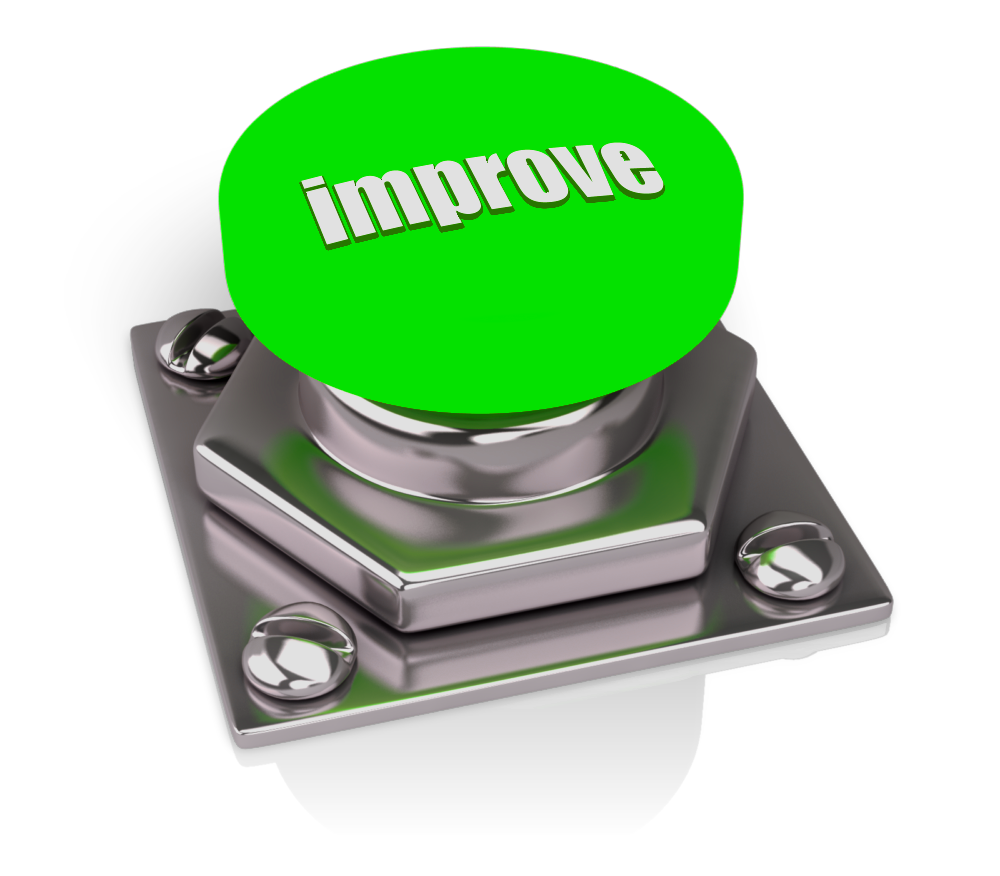 If you don’t know what is working…
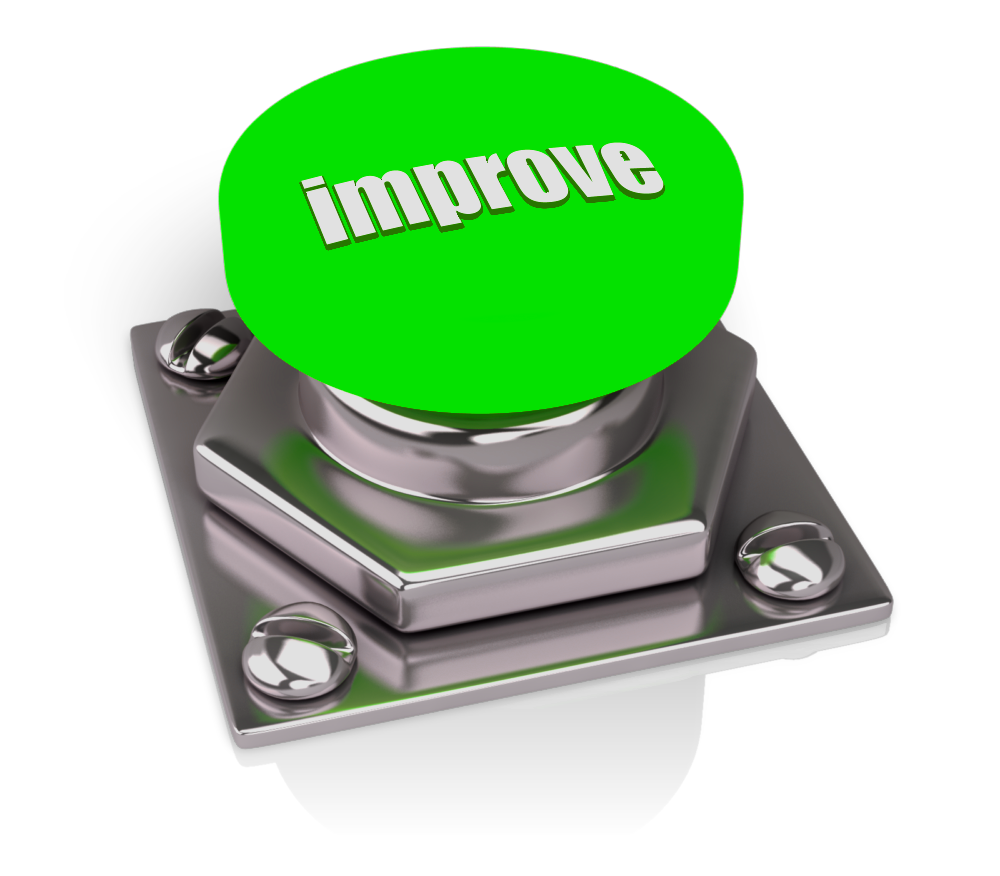 …how do you expect to make progress?
A Basic Understanding
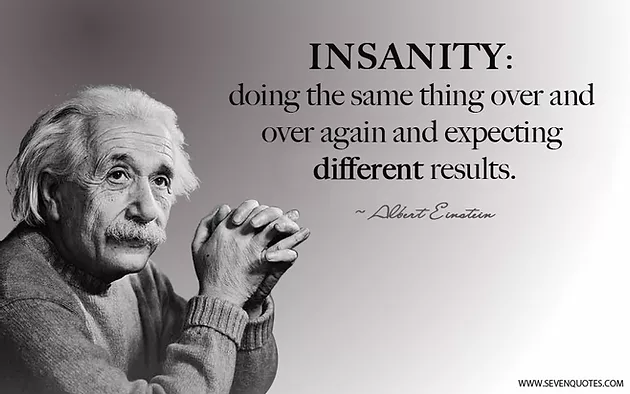 Schools don’t get better by doing the same things!
Schools don’t get better until…
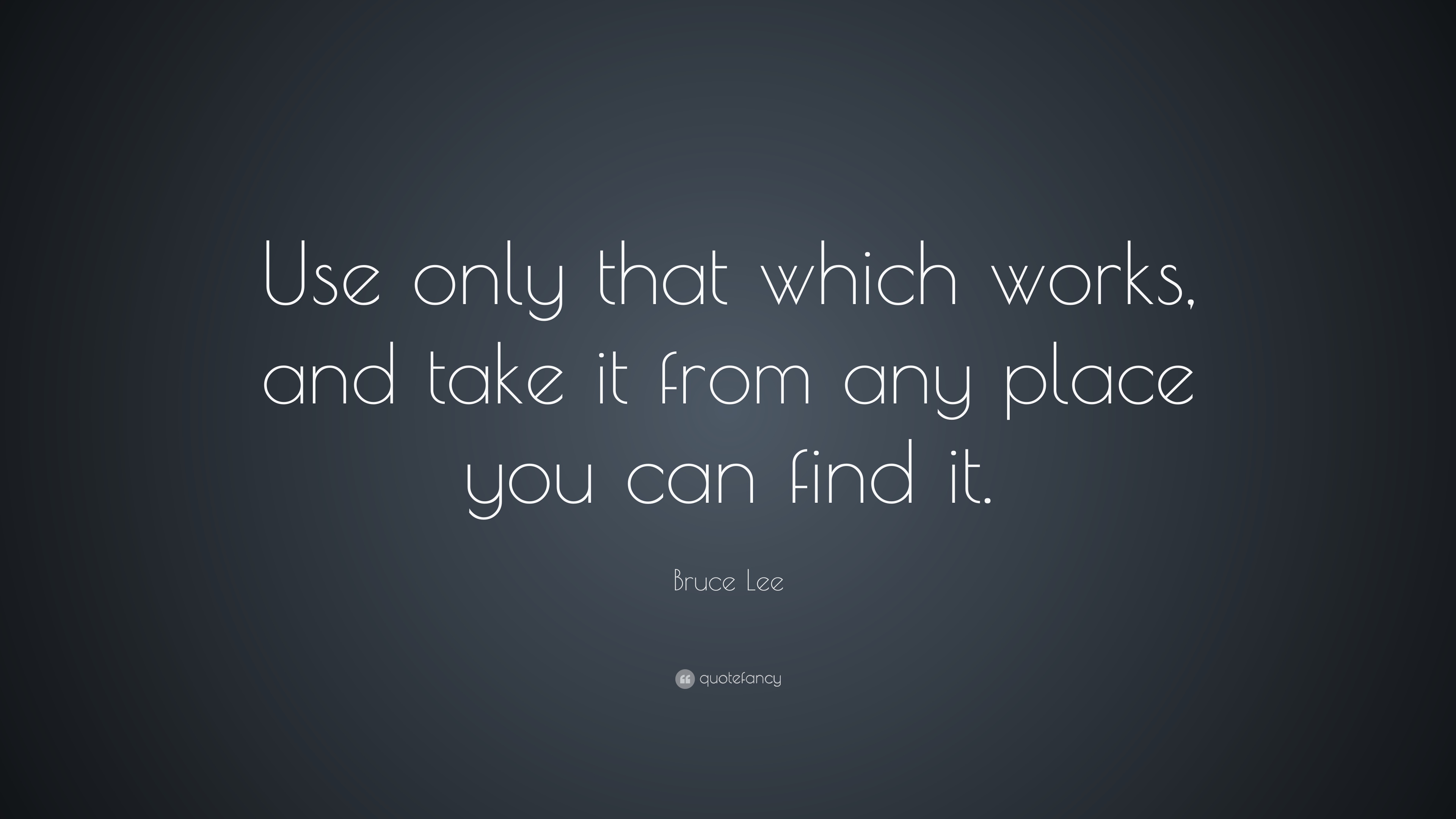 Schools don’t get better until…
They use (teaching and leadership) practices that work better.
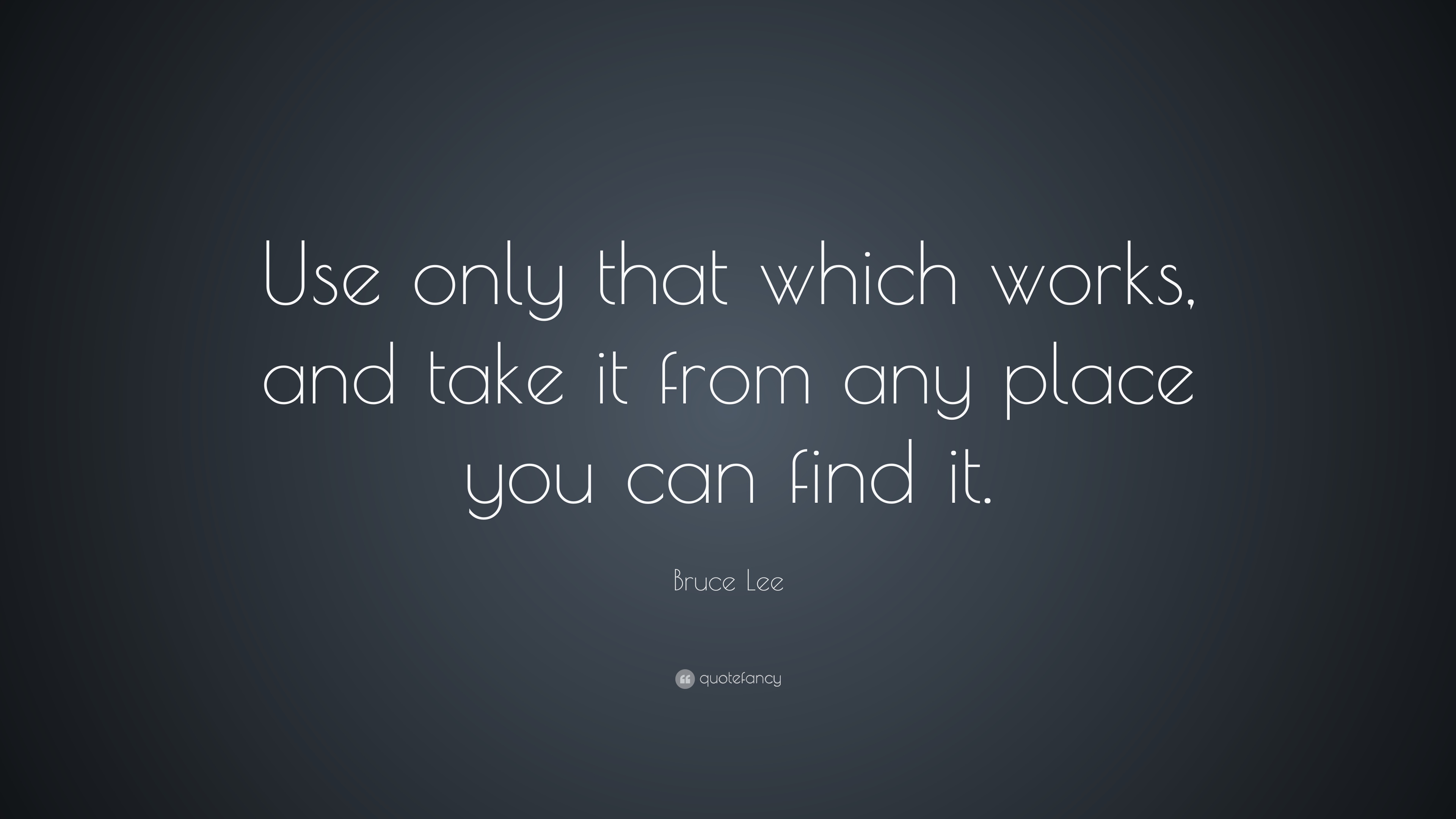 Schools don’t get better until…
They use (teaching and leadership) practices that work better.
They figure out what works better here
 For our kids,
 In our school?
Why?
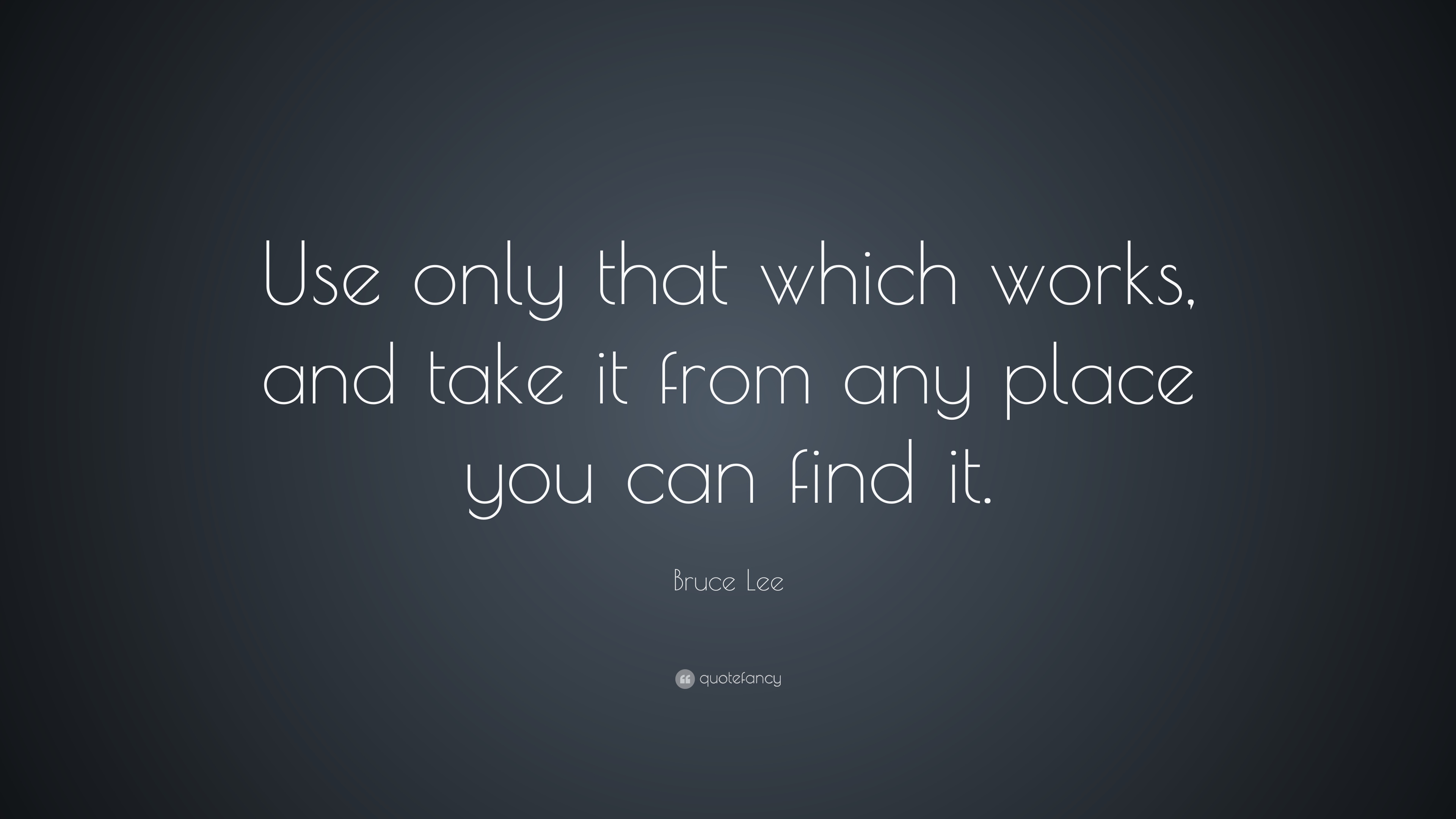 Schools don’t get better until…
They use (teaching and leadership) practices that work better.
They figure out what works better here
 For our kids,
 In our school?
Why?
They actually see and document what works better here.
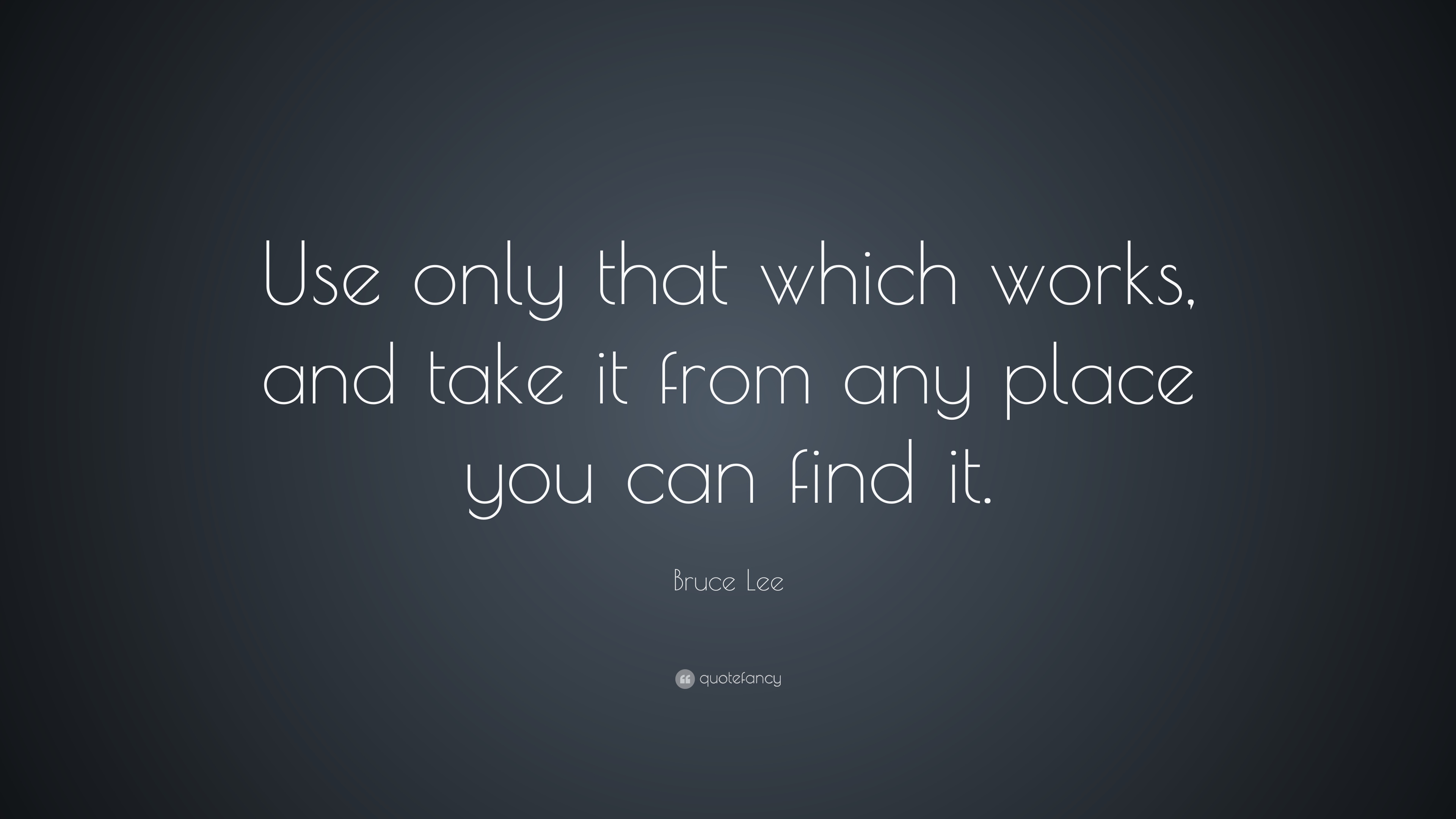 Focusing on High-Impact Teaching and Learning
0.84
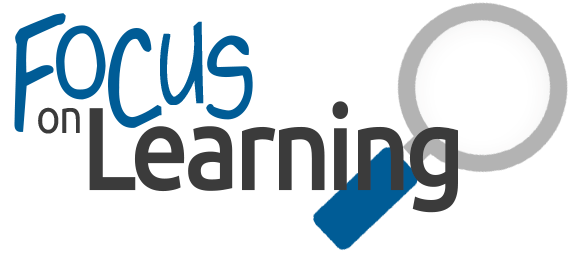 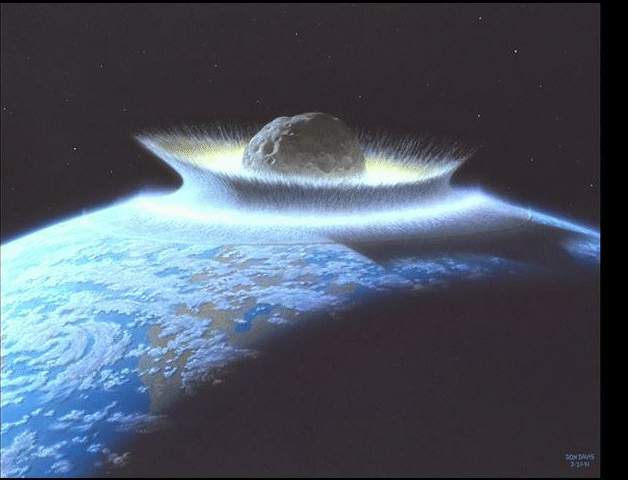 Know Thy Impact!
Hattie, 2009, 2011, 2014
What is the first thing that you need to do to help your schools?
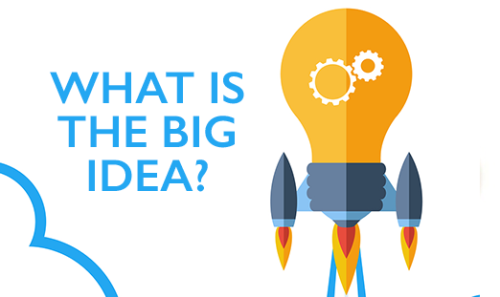 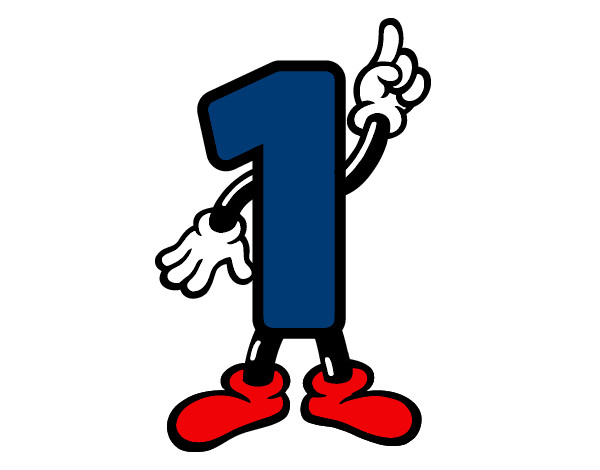 Talk together and then
see if you can reach agreement
The primary reason for our lack of success is…
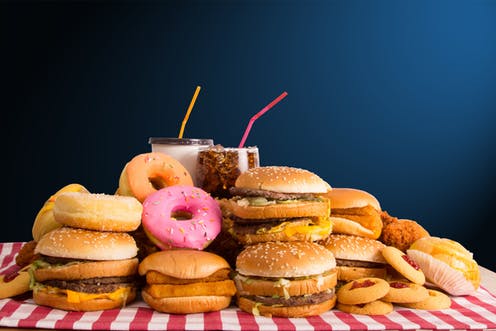 Payne, C., (2011)
The primary reason for our lack of success is…
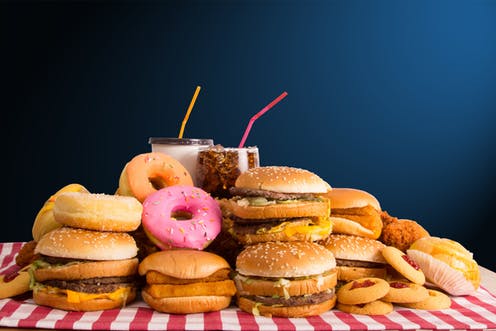 …our addiction to excess!
Payne, C., (2011)
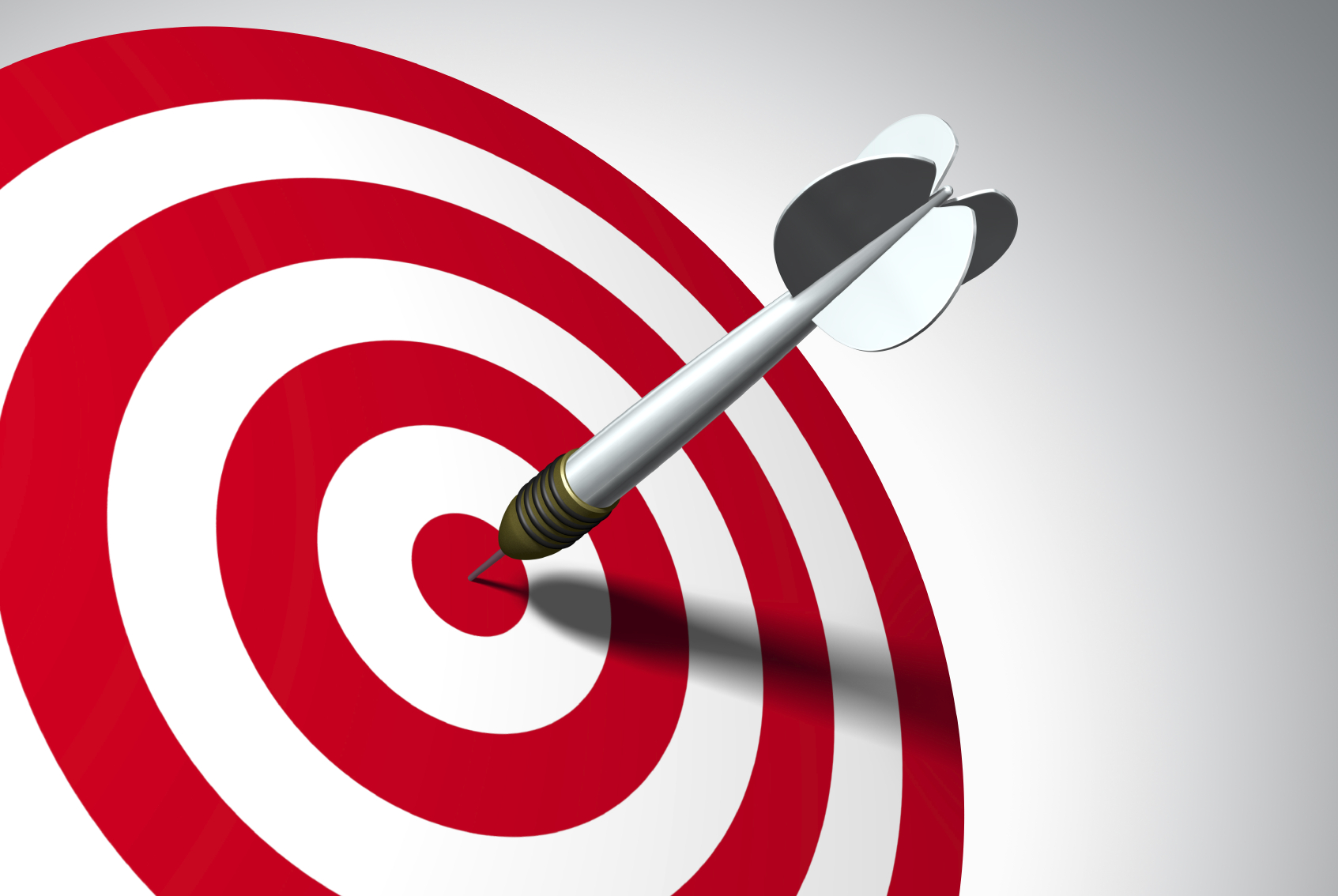 Focus Is the 
First Obligation of Leaders
Reeves, 2011
Focus
Marzano, Waters, McNulty (2005)
 Sanborn (2006)
 Robinson (2011)
 Reeves (2011)
 Schmoker (2011, 2018)
 McNulty & Besser (2014)
McChesney, et al. (2012)
Keller & Papason (2013)
Goleman (2013)
Smith & White (2014)
Hansen (2018)
Robinson, V. (2018)
Payne (2011)
Hansen (2018)
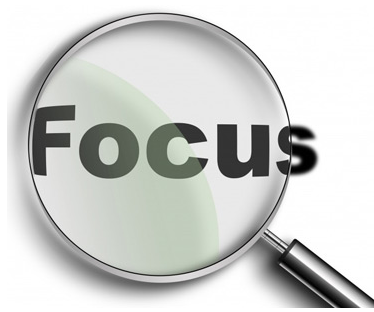 Five-Year Study
Five Thousand Leaders
The number one reason for 
success was focus.
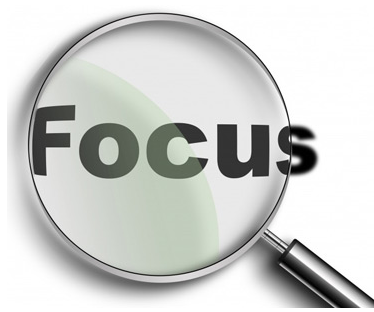 Viviane Robinson
Student performance was increased when schools reduced the number of initiatives and helped people to focus.
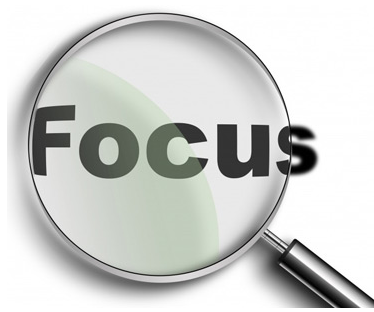 Leadership and Learning Center
Two Thousand Schools
The single variable that had the highest relationship to increased student performance was focus.
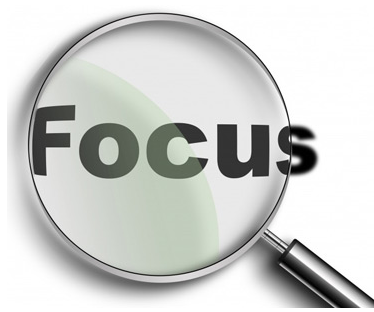 Think about Your Work
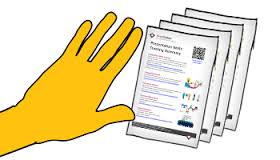 How many priorities are you and your school currently working on? 
 See if you can come up with a comprehensive list with your BLT.
 What can you and your BLT do to reduce the number of initiatives and FOCUS?
What is the highest need you have?
See if you can reach consensus with your BLT.
Next, talk with your BLT and see if you can agree on a single focus.
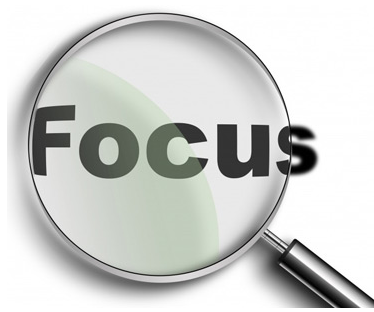 The DNA of the school needs to be learning…
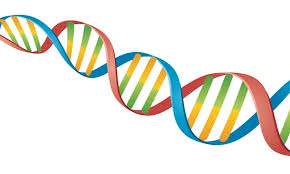 The DNA of the school needs to be learning…
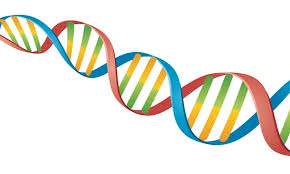 …not only for students, but for all staff, especially your teams!
Collaborative Inquiry
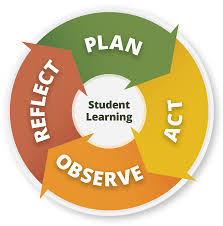 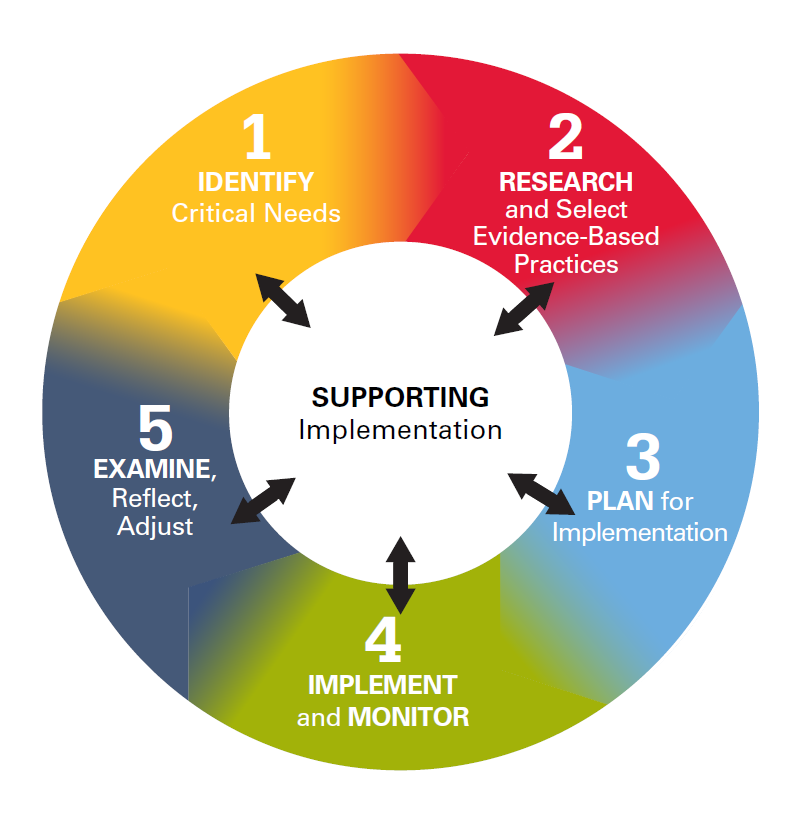 Collaborative Learning
The primary issue is to change the culture of the school and the district so that learning is the work.
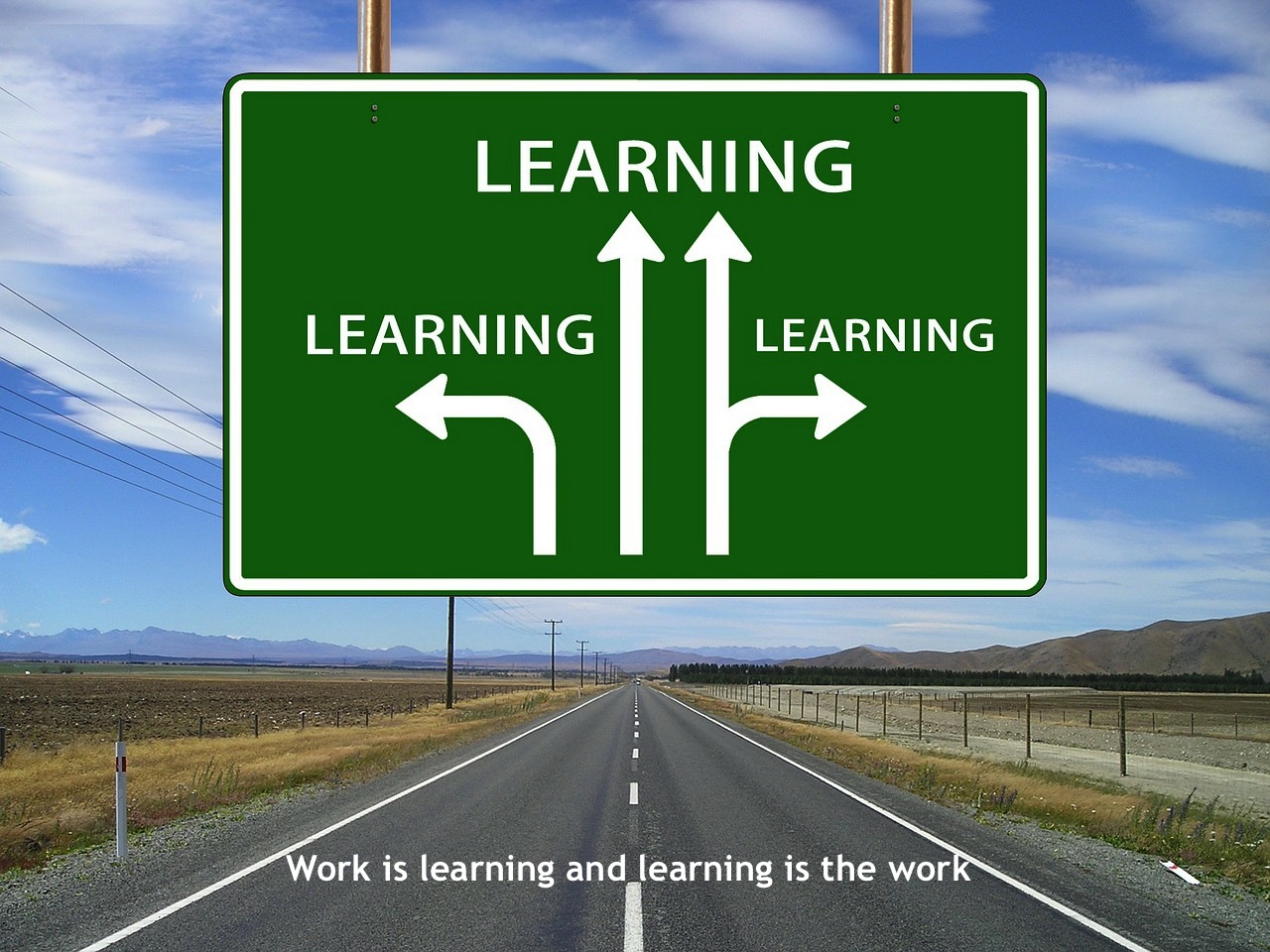 Fullan  (2014)
Our goal (Big Question) is to find out..
What works best for our kids,
Here in our school
 WHY?
How do we learn this?
How do we share this knowledge across the school?
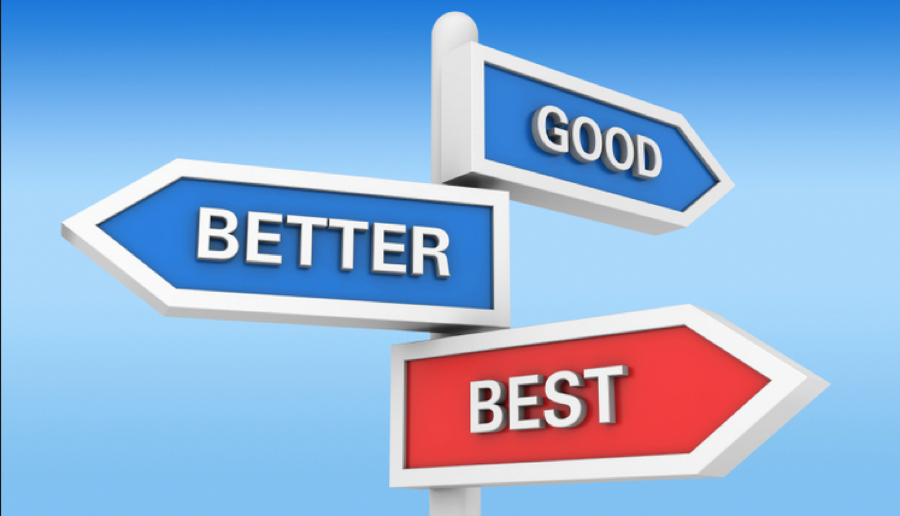 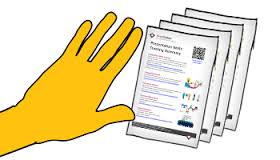 We have a bias for action…
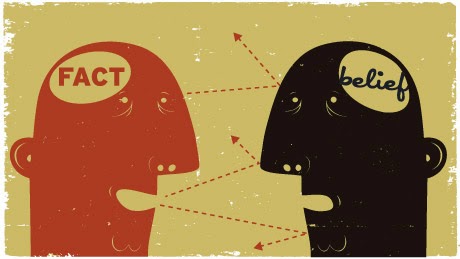 …instead of a bias for learning
Cashman 2012
Research consistently show that supporting adult learning is directly and positively linked to enhancing children’s achievement.
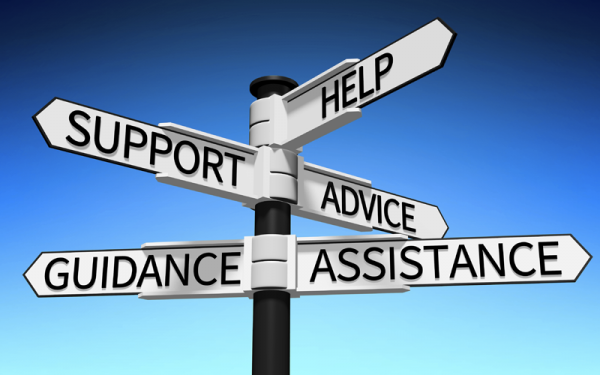 Drago-Severson,  2009
This Is a Learning Agenda
As individuals
 But more importantly as teams
 The measures of effectiveness are:
What have we done?
How well did it work? 
How do we know?
What have we learned?
Strategic Learning Agenda
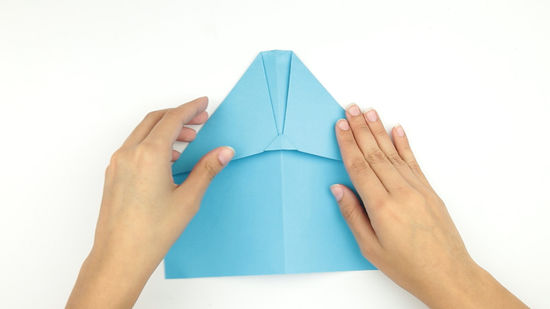 Second BIG Idea Regarding Principal Leadership
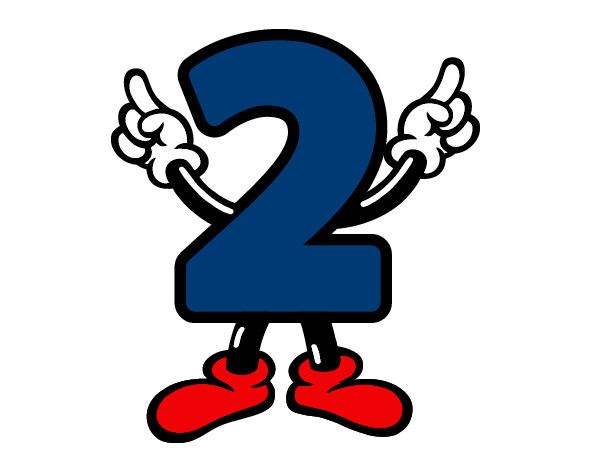 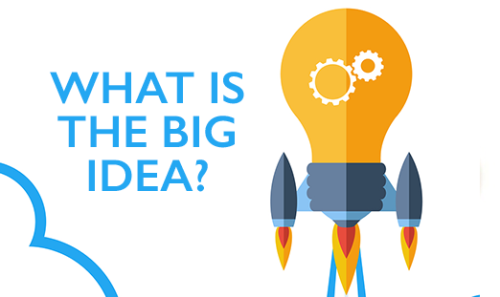 Robinson – 5 Critical Things Principals Do
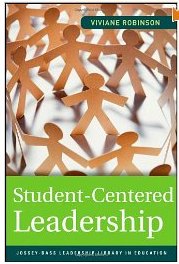 Robinson – 5 Critical Things Principals Do
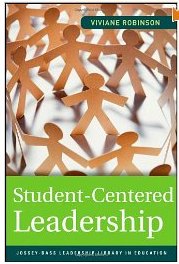 Establish goals and expectations
Robinson, 2011
Robinson – 5 Critical Things Principals Do
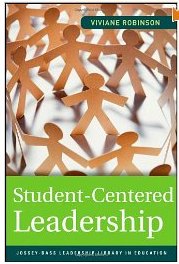 Establish goals and expectations 
Resourcing Strategically
Robinson, 2011
Robinson – 5 Critical Things Principals Do
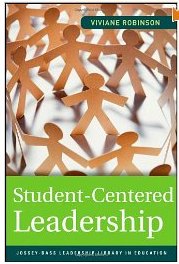 Establish goals and expectations 
Resourcing Strategically
Ensuring quality teaching
Robinson, 2011
Robinson – 5 Critical Things Principals Do
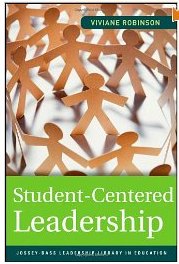 Establish goals and expectations 
Resourcing Strategically
Ensuring quality teaching
Leading teacher learning and development
Robinson, 2011
Robinson – 5 Critical Things Principals Do
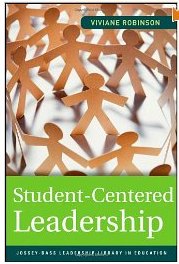 Establish goals and expectations 
Resourcing Strategically
Ensuring quality teaching
Leading teacher learning and development
Ensuring an orderly and supportive environment
Robinson, 2011
Viviane Robinsons Findings
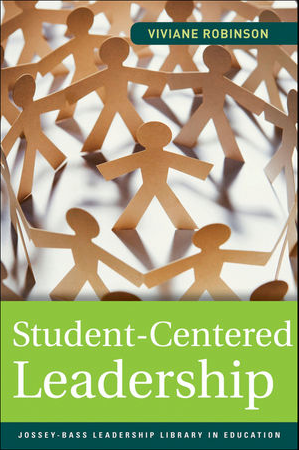 The single Focus of the school should be…
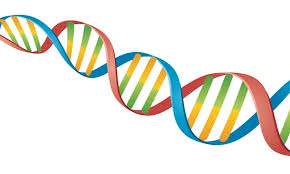 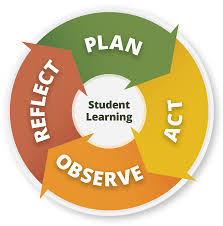 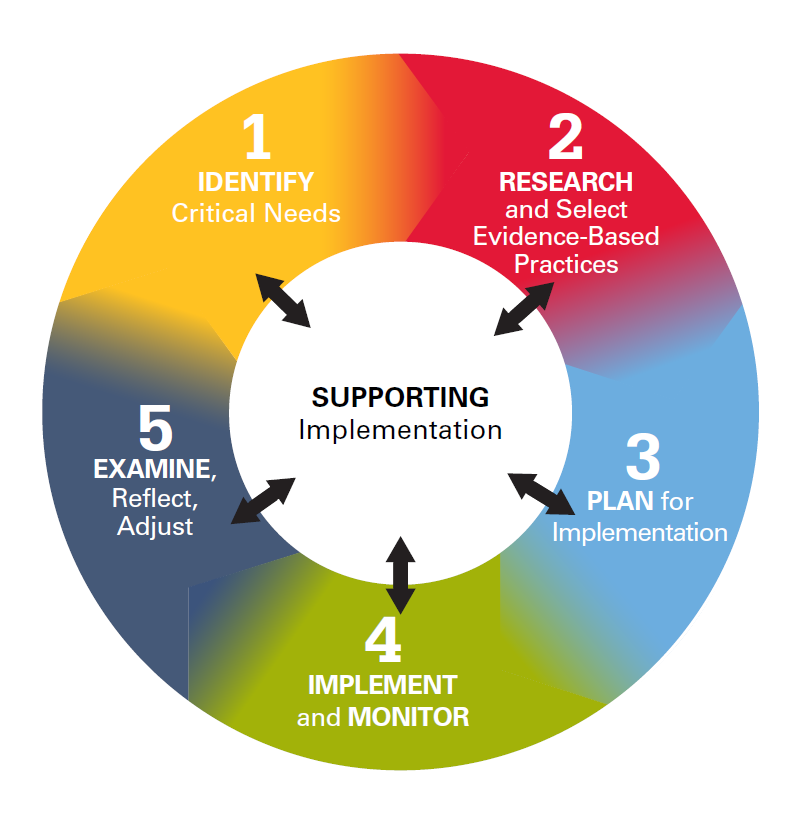 The single Focus of the school should be…
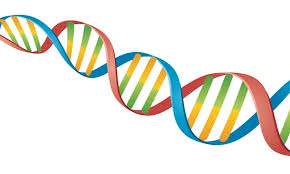 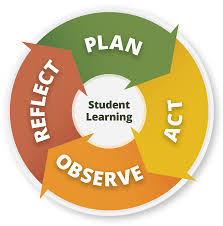 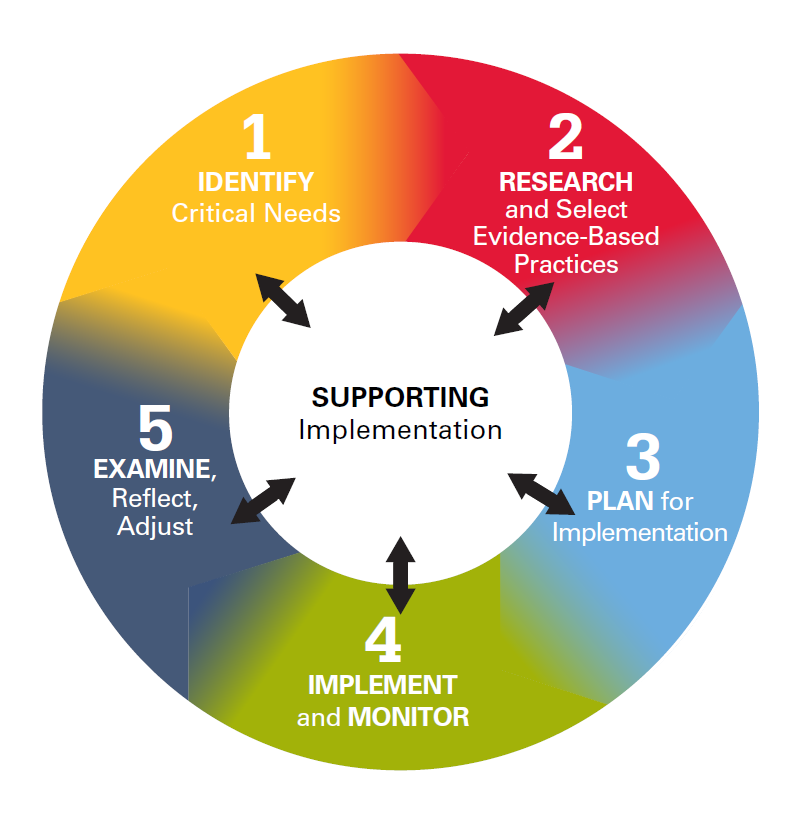 …Collaborative Learning through
Collaborative Inquiry.
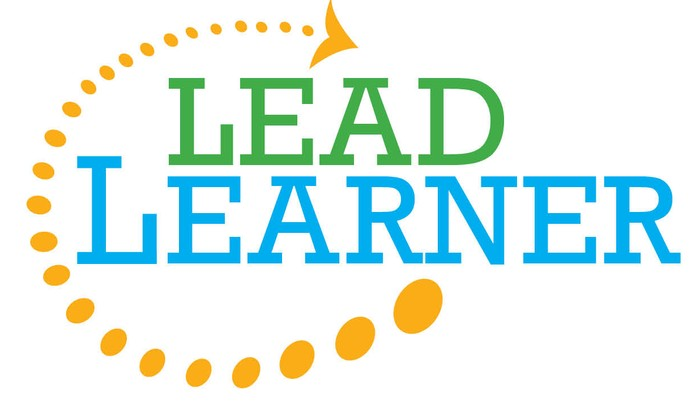 Start with the Principal
Principals should be actively involved as the “lead learner” of their school.
Robinson 2007, 2008, 2011
The TruthThe best leaders are the best learners.
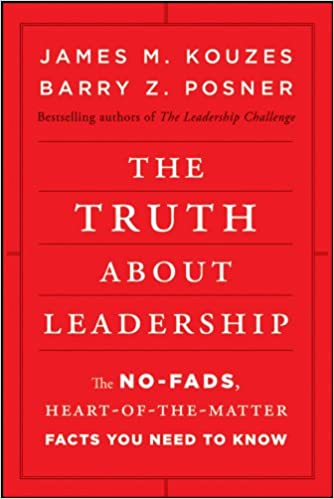 Learning is the master skill.
Kouzes  & Posner (2010)
Principals must be willing to both develop and learn from their BLT and TBTs
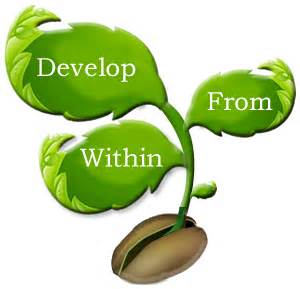 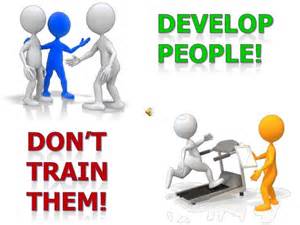 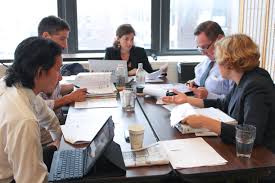 Direct participation in the learning enables principals to more fully understand the challenges, opportunities, and conditions teachers need to be successful.
Robinson 2007, 2008, 2011
As principals become stronger instructional leaders…
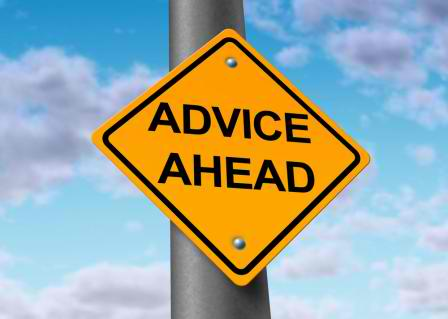 Robinson, 2011
As principals become stronger instructional leaders…
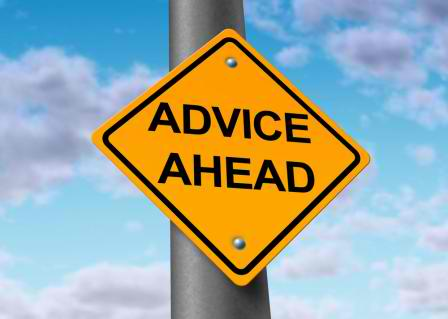 …teachers see them as more knowledgeable 
and as a source of instructional advice.
Robinson, 2011
What does it mean to be a Learner versus a Knower?
Talk over this idea with your BLT and 
come up with descriptors for both.
Knowledge is a good thing…
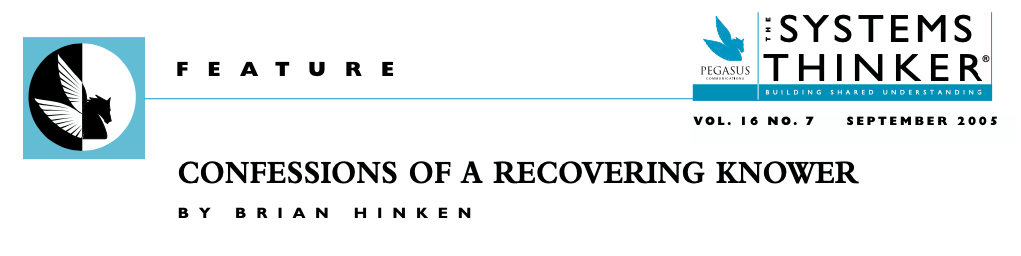 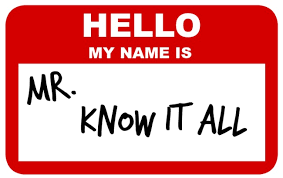 Knowledge is a good thing…
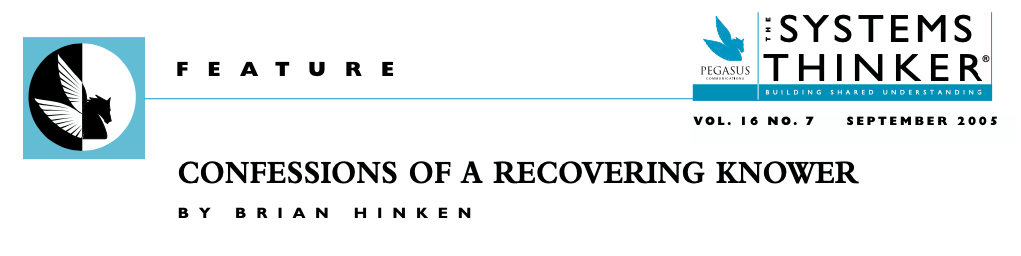 …unless we think we know 
all that we need to know!
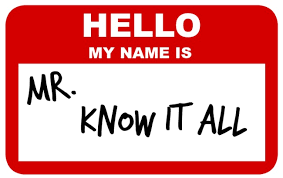 Be a Learner, Not a Knower
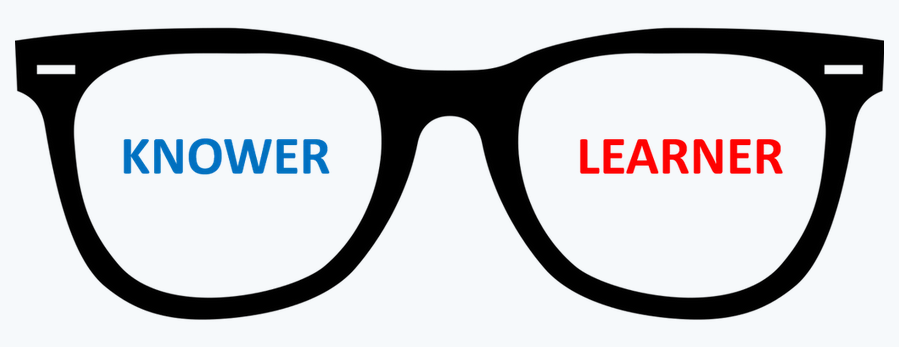 Be a Learner, Not a Knower
“Knowers often believe that they know all that they need to know to address the current problem.”
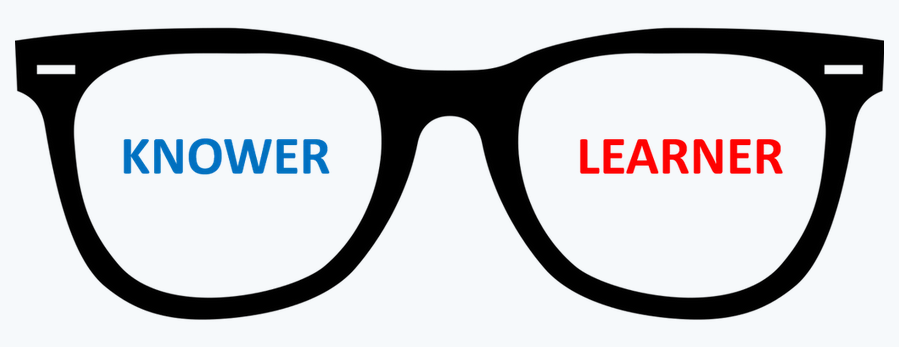 Hinken (2005)
Be a Learner, Not a Knower
“Knowers often believe that they know all that they need to know to address the current problem.”
While knowledge is a good thing (in routine situations), being a “knower” doesn’t work well in novel situations, or when learning new behaviors. (Technical vs Adaptive Learning --Heifitz)
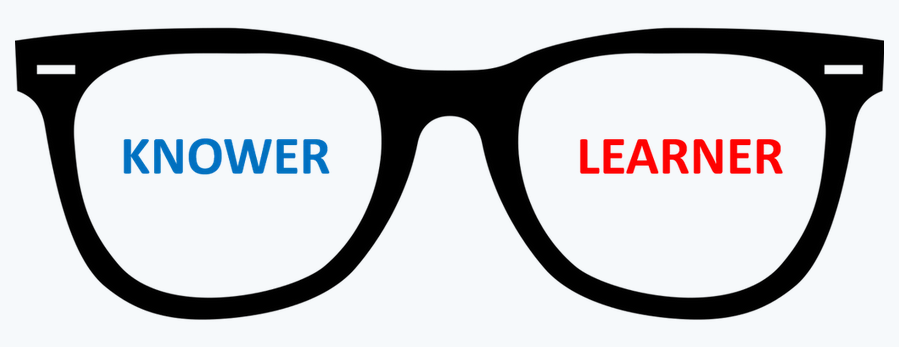 Hinken (2005)
Be a Learner, Not a Knower
“Knowers often believe that they know all that they need to know to address the current problem.”
While knowledge is a good thing (in routine situations), being a “knower” doesn’t work well in novel situations, or when learning new behaviors. (Technical vs Adaptive Learning --Heifitz)
In novel situations people need to be learners and engage in inquiry, dialogue, and discovery, in team learning.
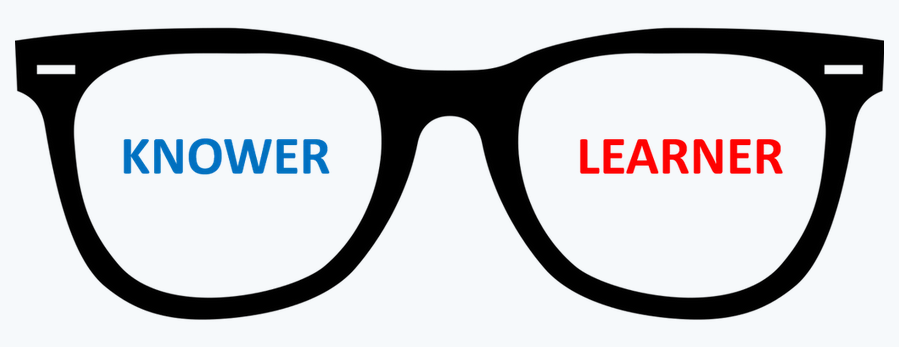 Hinken (2005)
Also remember to be vulnerable!
A few simple, uncommon, powerful phrases….make our teams feel more psychologically safe:
- I don’t know.
- I need help.
- I made a mistake.
- I’m sorry.
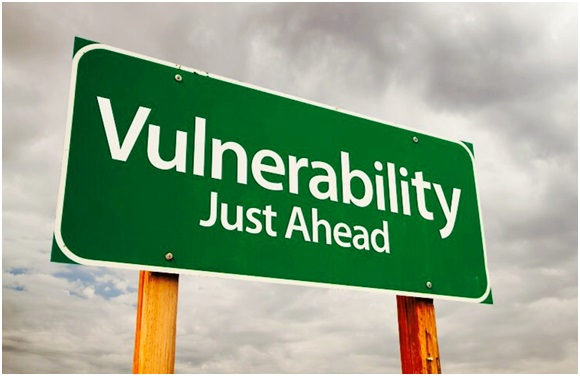 Edmondson 2019
Third BIG Idea Regarding Principal Leadership
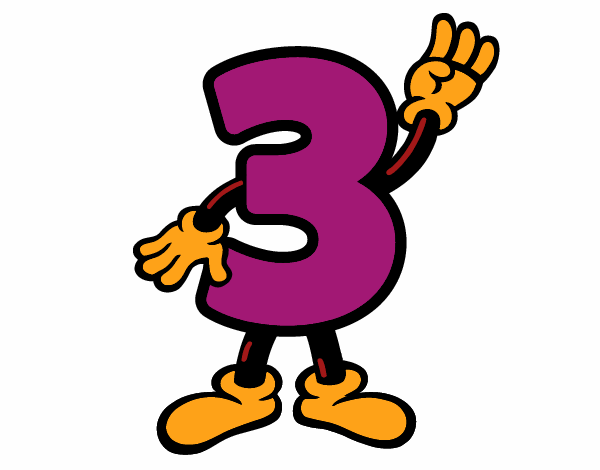 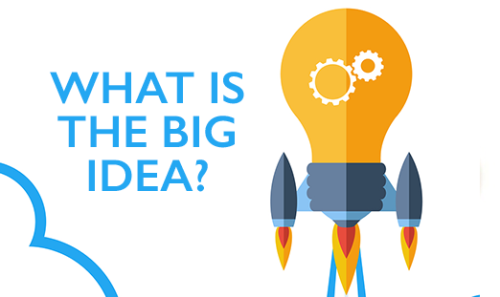 Collective Leadership and Teacher Teams
Largest Leadership Study to Date
Nine states 
 43 school districts
 180 schools 
 Data from a total of 8,391 teachers and 471 school administrators
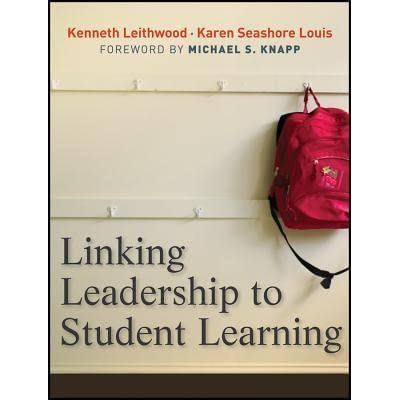 Leithwood, & Seashore Louis (2012)
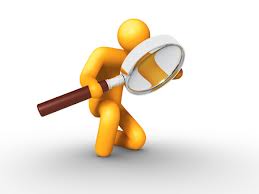 Two Overall Findings
Collective leadership (collective capacity) has a stronger influence on student learning than any individual source of leadership.
Higher-performing schools award greater influence to teacher teams
Seashore Louis et. al, 2010
You need more leaders to change the whole school.
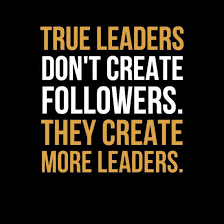 You need more leaders to change the whole school.
Principals have more limited credibility when it comes to teaching and learning.
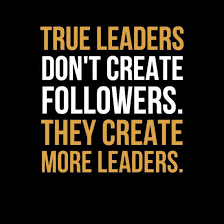 You need more leaders to change the whole school.
Principals have more limited credibility when it comes to teaching and learning.
Teachers trust each other more than principals.
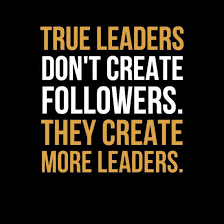 You need more leaders to change the whole school.
Principals have more limited credibility when it comes to teaching and learning.
Teachers trust each other more than principals.
Teachers need to lead this change work.
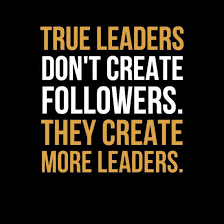 Reeves (2008)
You won’t make it alone!
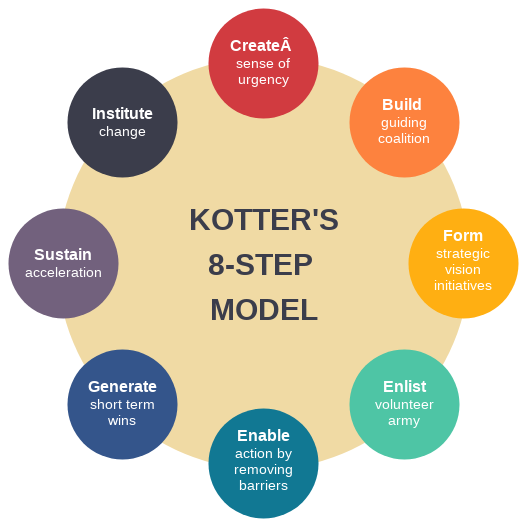 You won’t make it alone!
Change requires a range of knowledge and skills
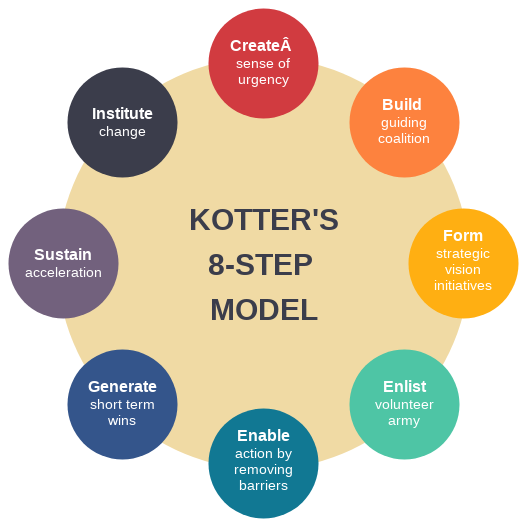 You won’t make it alone!
Change requires a range of knowledge and skills
There is too much Information to process alone
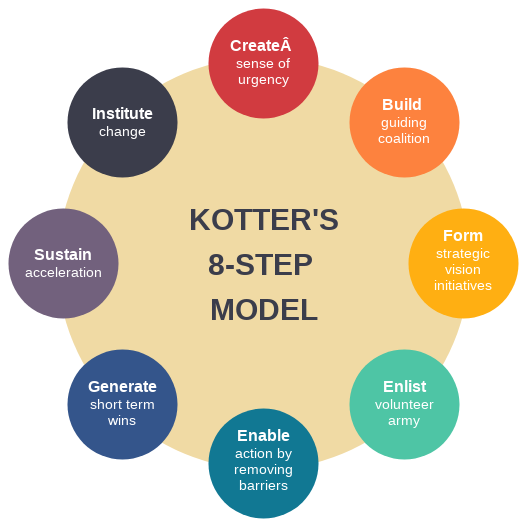 You won’t make it alone!
Change requires a range of knowledge and skills
There is too much Information to process alone
You need different perspectives and solutions
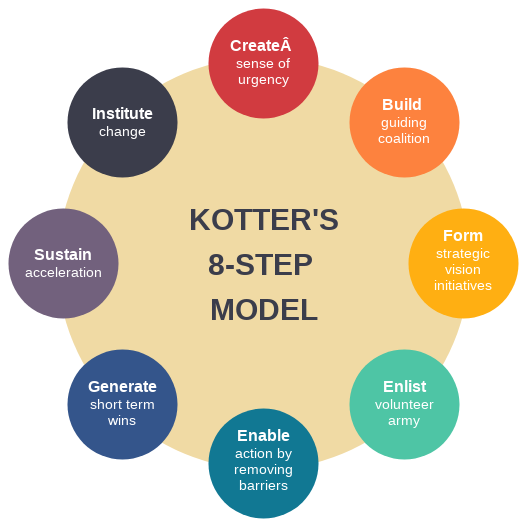 You won’t make it alone!
Change requires a range of knowledge and skills
There is too much Information to process alone
You need different perspectives and solutions
You need more credibility and skills
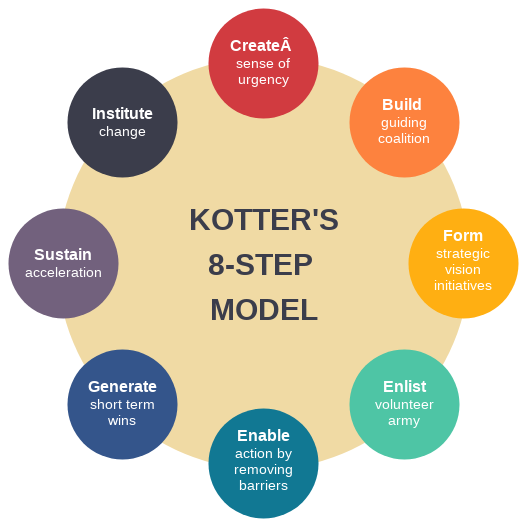 Developing More Leaders
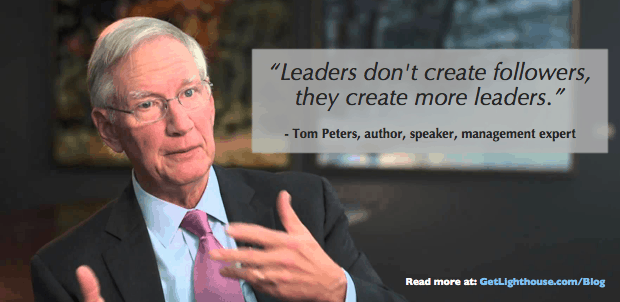 Developing More Leaders
Principals need to first select/develop more leaders on the BLT.
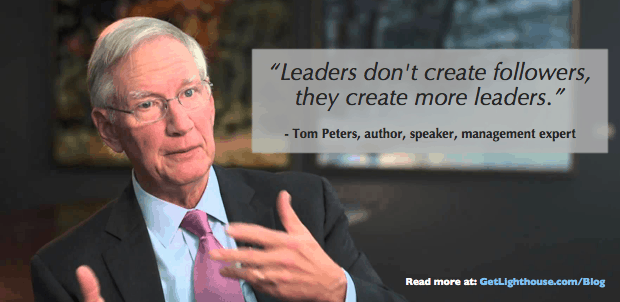 Developing More Leaders
Principals need to first select/develop more leaders on the BLT.
BLT members need to identify and develop more leaders from the TBTs.
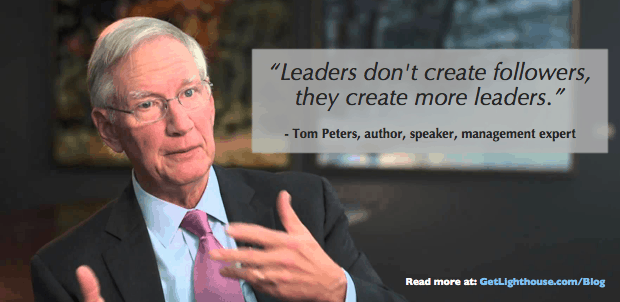 The most effective way to develop more leaders is through..
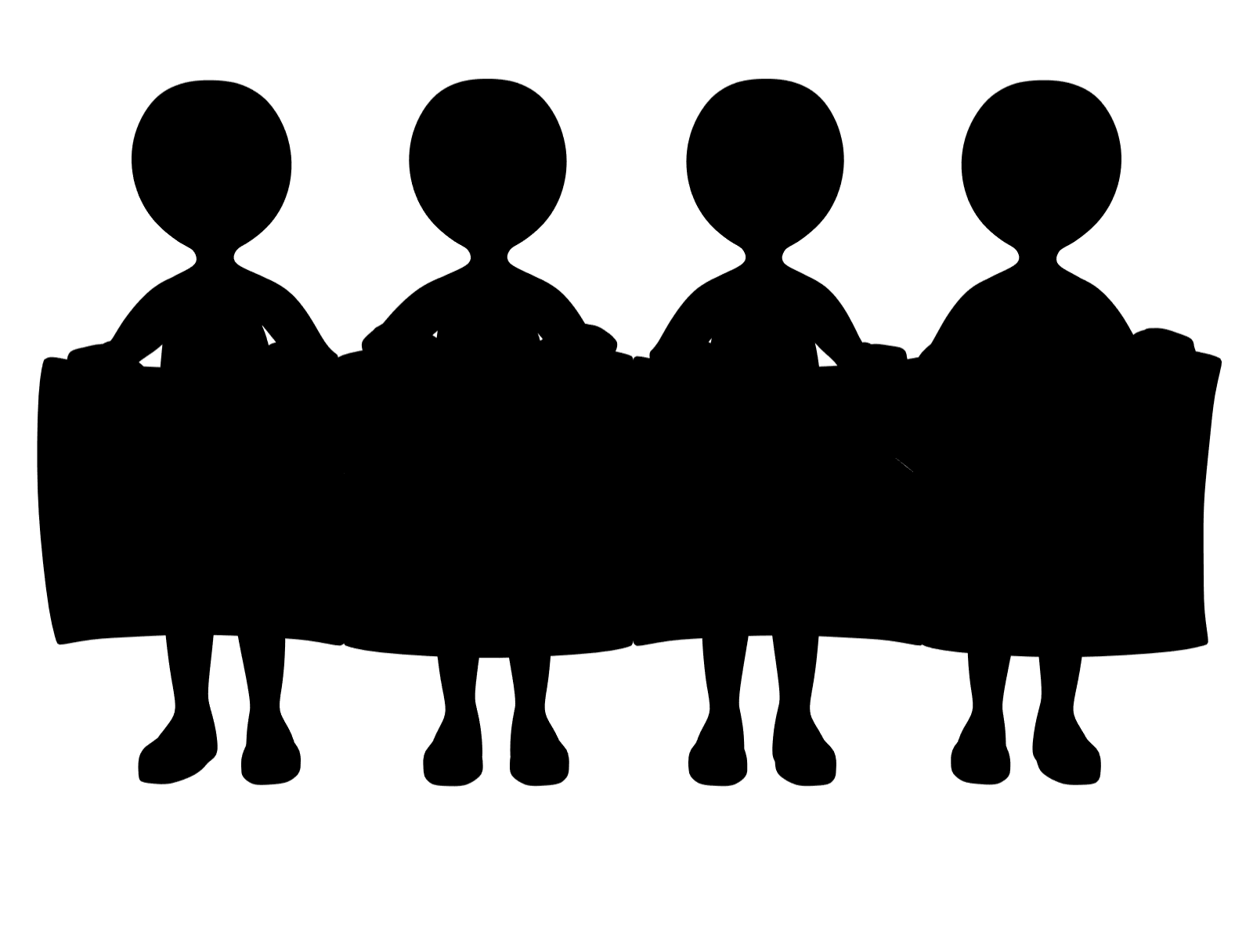 The most effective way to develop more leaders is through..
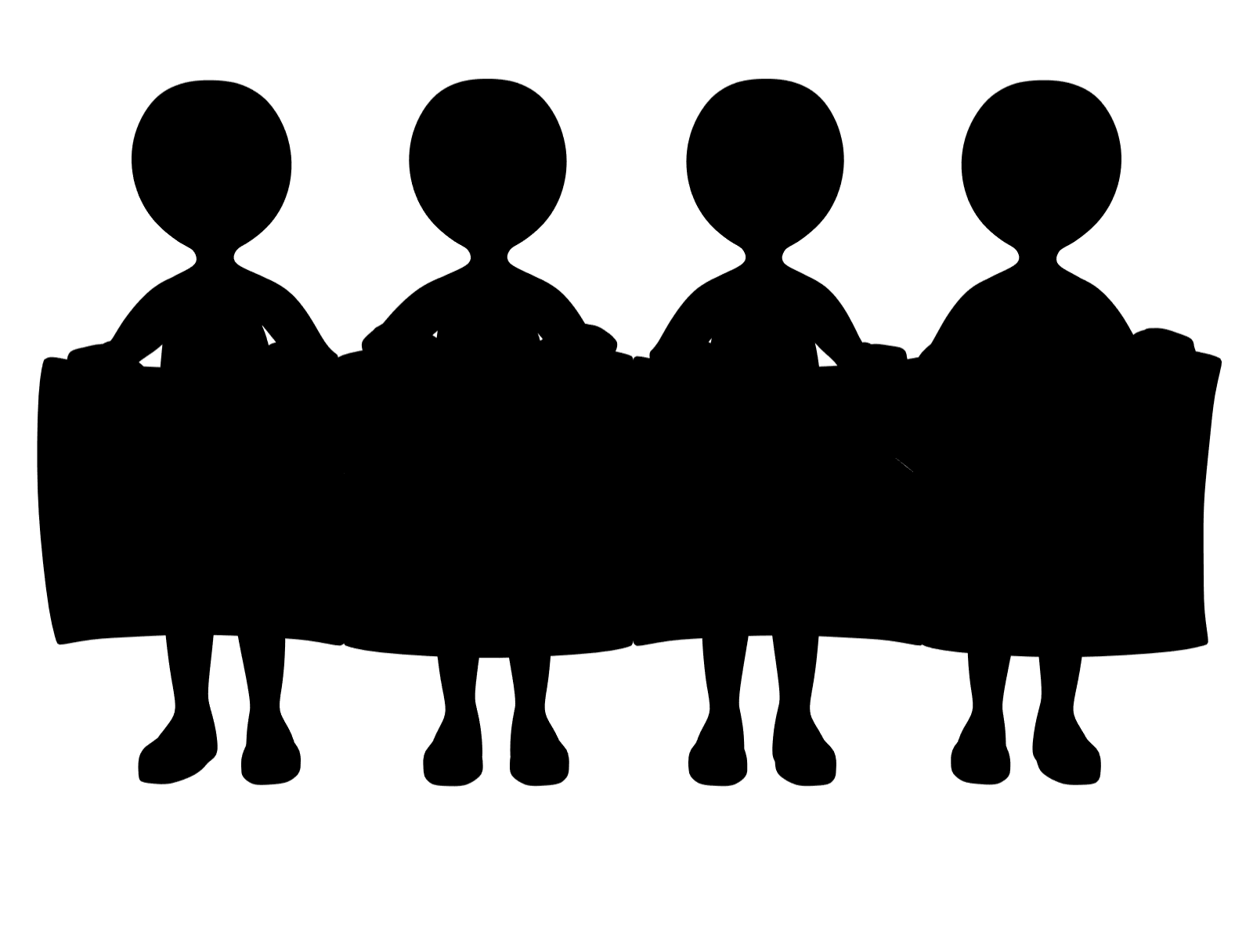 Building Leadership Team
Opinion Leaders
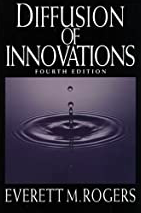 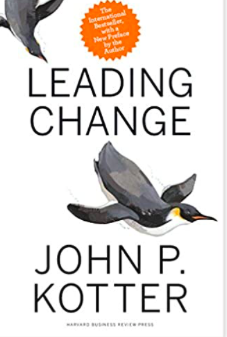 Kotter, (1996,2012)
Rogers, (2003)
Opinion Leaders
Expertise, knowledge and skills
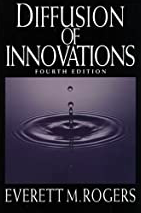 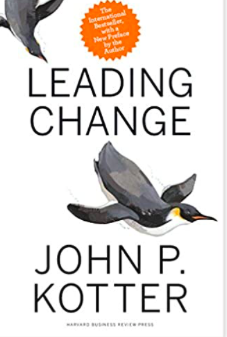 Kotter, (1996,2012)
Rogers, (2003)
Opinion Leaders
Expertise, knowledge and skills
High credibility: They are who people go to for advice, opinions, or guidance.
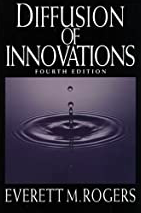 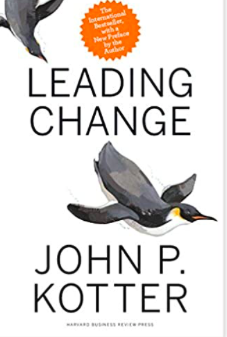 Kotter, (1996,2012)
Rogers, (2003)
Opinion Leaders
Expertise, knowledge and skills
High credibility: They are who people go to for advice, opinions, or guidance.
Thought leaders, influential and respected members of the community
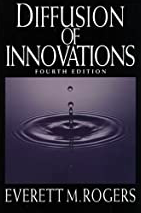 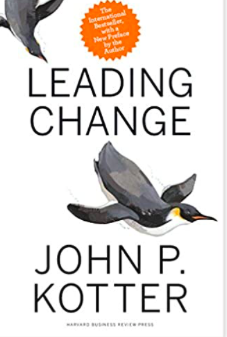 Kotter, (1996,2012)
Rogers, (2003)
Opinion Leaders
Expertise, knowledge and skills
High credibility: They are who people go to for advice, opinions, or guidance.
Thought leaders, influential and respected members of the community
Both leaders and team players
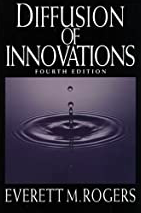 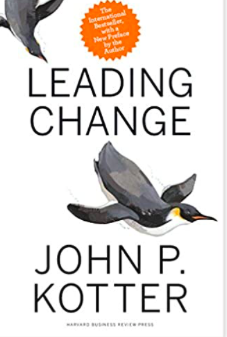 Kotter, (1996,2012)
Rogers, (2003)
Opinion Leaders
Expertise, knowledge and skills
High credibility: They are who people go to for advice, opinions, or guidance.
Thought leaders, influential and respected members of the community
Both leaders and team players
Avoid "snakes and egos“ (Kotter)
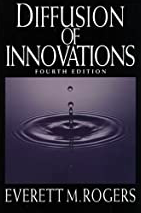 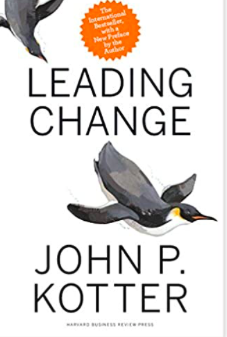 Kotter, (1996,2012)
Rogers, (2003)
Opinion Leaders
Expertise, knowledge and skills
High credibility: They are who people go to for advice, opinions, or guidance.
Thought leaders, influential and respected members of the community
Both leaders and team players
Avoid "snakes and egos“ (Kotter)
Develop trust and common goals
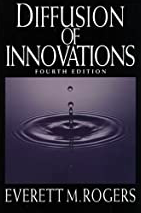 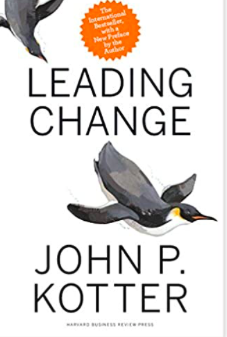 Kotter, (1996,2012)
Rogers, (2003)
BLT Membership
You need to have the right people on your BLTs. Choose teachers (opinion leaders) who:
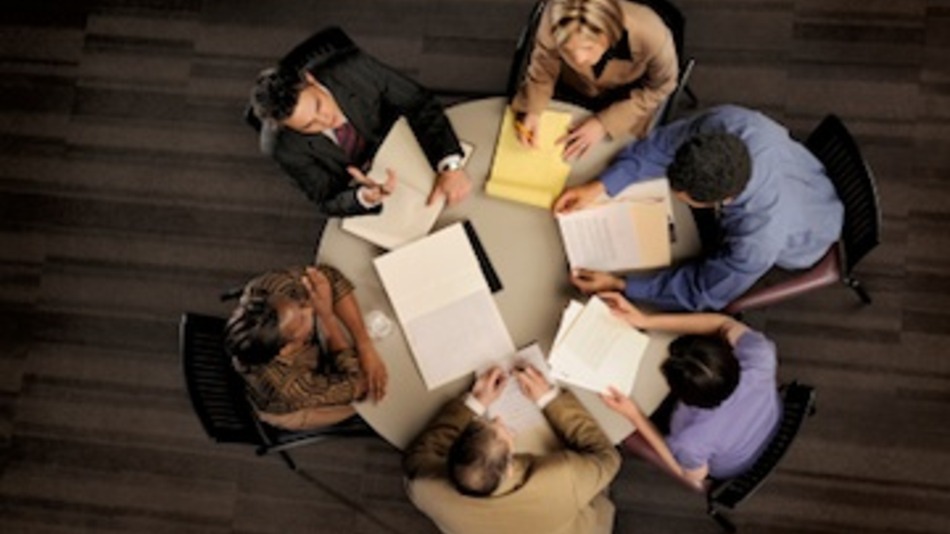 BLT Membership
You need to have the right people on your BLTs. Choose teachers (opinion leaders) who:
Are respected for their content and pedagogical knowledge
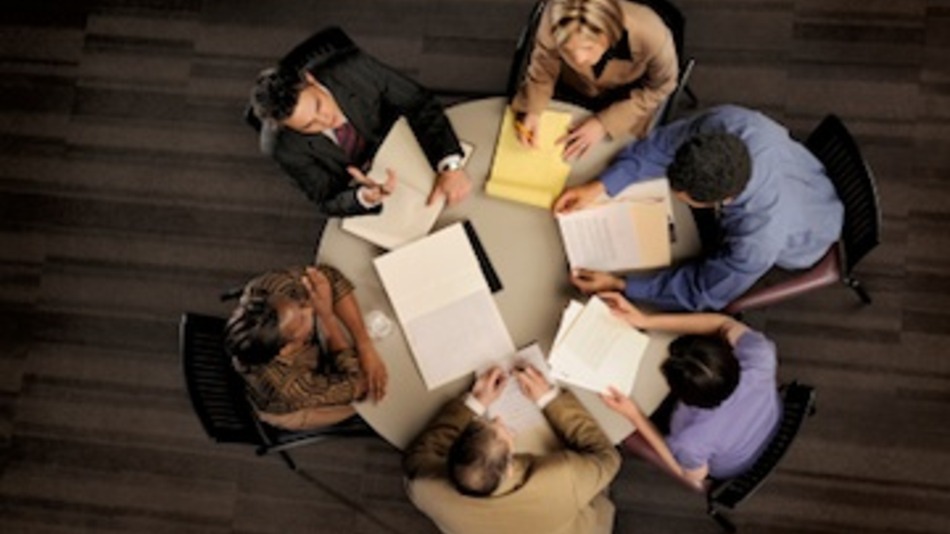 BLT Membership
You need to have the right people on your BLTs. Choose teachers (opinion leaders) who:
Are respected for their content and pedagogical knowledge
Who are socially well connected
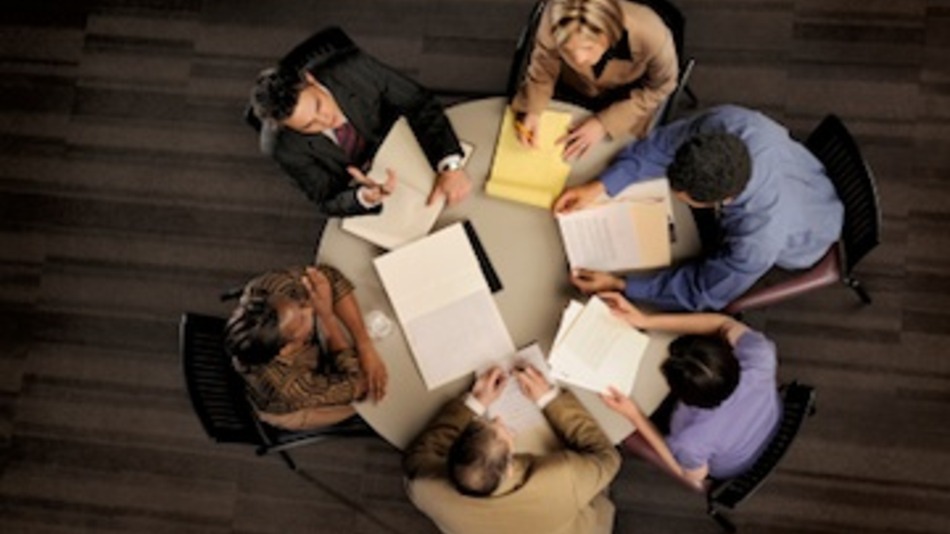 BLT Membership
You need to have the right people on your BLTs. Choose teachers (opinion leaders) who:
Are respected for their content and pedagogical knowledge
Who are socially well connected
Who can maintain confidentiality
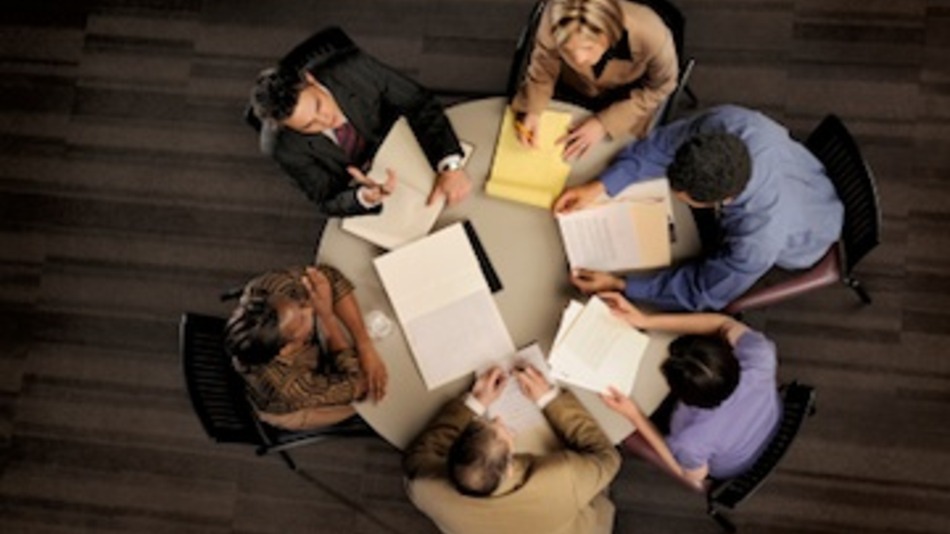 BLT Membership
You need to have the right people on your BLTs. Choose teachers (opinion leaders) who:
Are respected for their content and pedagogical knowledge
Who are socially well connected
Who can maintain confidentiality
Who are curious
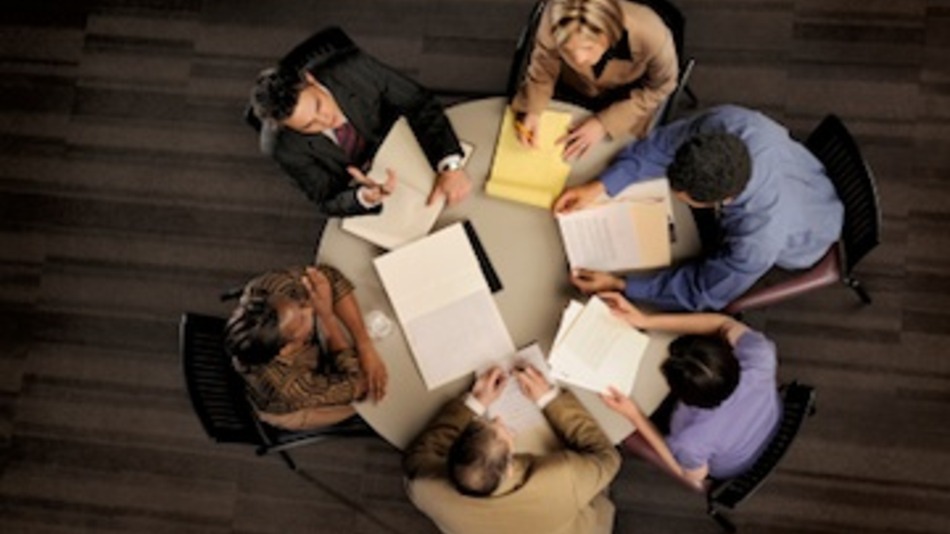 BLT Membership
You need to have the right people on your BLTs. Choose teachers (opinion leaders) who:
Are respected for their content and pedagogical knowledge
Who are socially well connected
Who can maintain confidentiality
Who are curious
Who are willing to lead
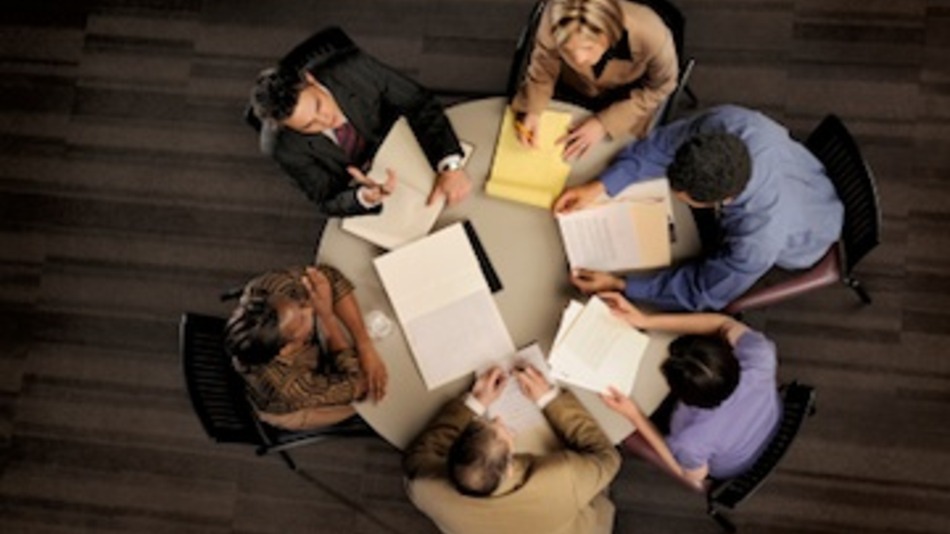 BLT Membership
You need to have the right people on your BLTs. Choose teachers (opinion leaders) who:
Are respected for their content and pedagogical knowledge
Who are socially well connected
Who can maintain confidentiality
Who are curious
Who are willing to lead
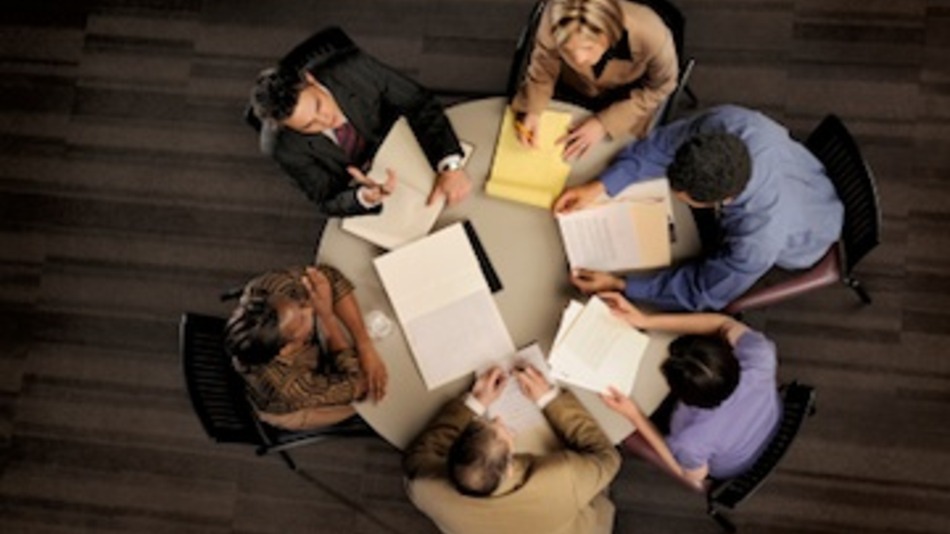 Don’t be afraid to change the membership!
Build a strong guiding team (coalition) with the right composition and trust.
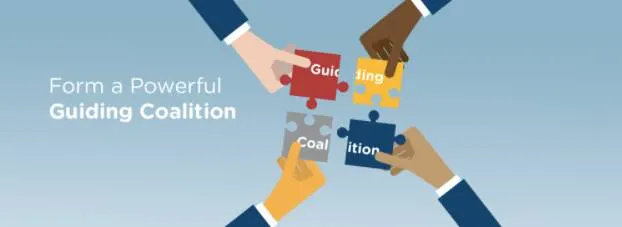 “Weak teams always fail.”
Kotter, (1996,2012)
End of Part One
Five Things Principals Should Know and Do
Brian A. McNulty Ph.D.
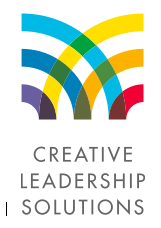